Enjoy Englsh
Lesson 41
Фонетическая зарядка
Приключения обезьянки
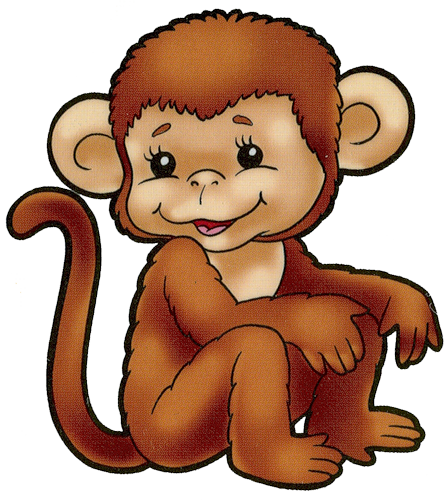 Наша обезьянка пошла гулять и приглашает с собой лисичку
[eı]		[eı]	 [eı]
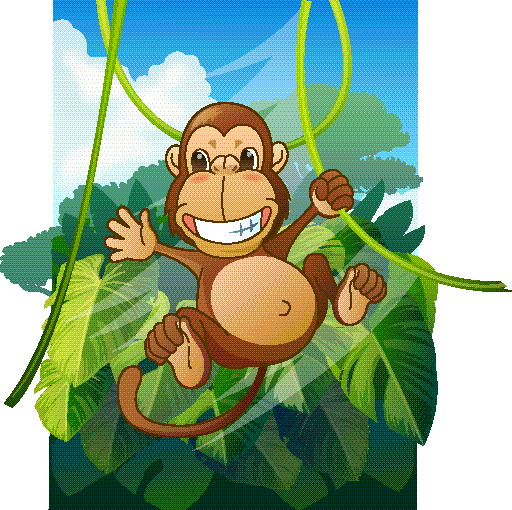 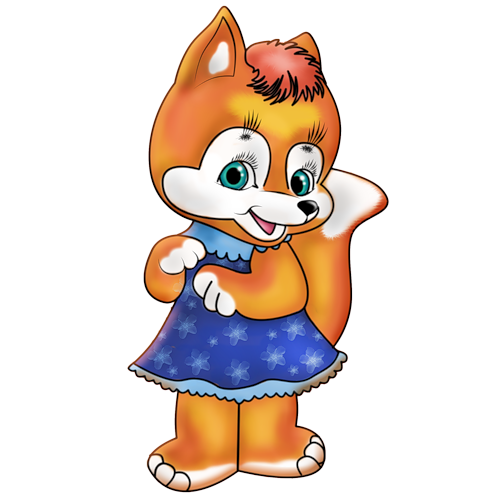 Обезьянка и лисичка дразнят комариков
[z]		[z]		[z]
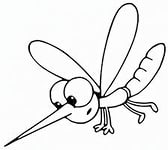 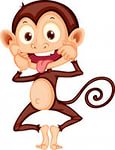 Комарики злятся и кусают обезьянку
[ aı ]		[ aı ]		[ aı ]
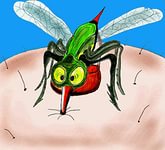 Обезьянка возвращается домой и греет замерзшие лапки
[h]			[h]			[h]
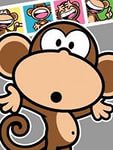 Обезьянка ложится спать и задувает свечу
[w]		[w]		[w]
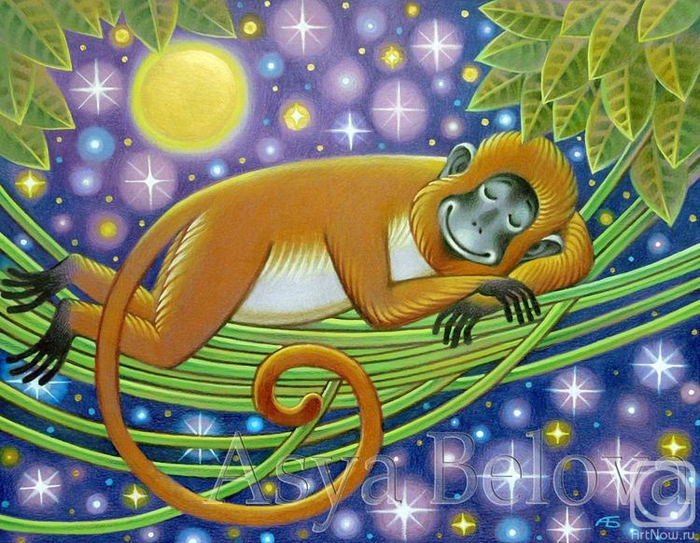 A cat went to town
A cat went to town 
to buy a hat
What? A cat with a hat
A hat for a cat
Who ever saw a cat with a hat?
Рассказываем о своих друзьях
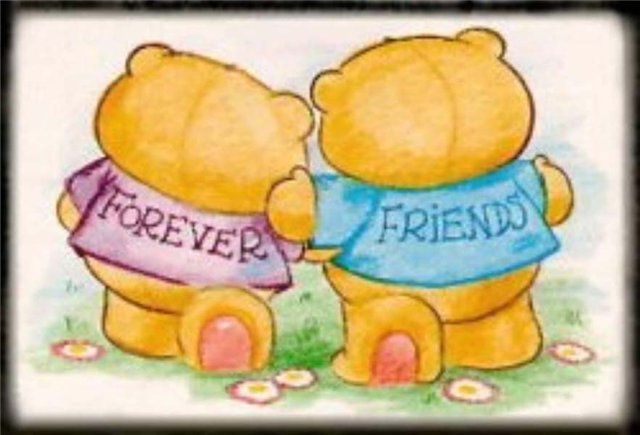 What is his/her name?
His name is … .
Her name is …. .
Составьте загадку для своего соседа по парте по схеме:
He is sad.

	   He is not fat.

	   He can run.
not
Colours
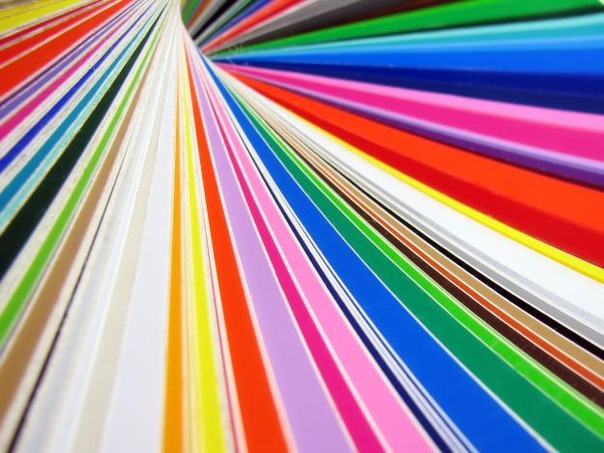 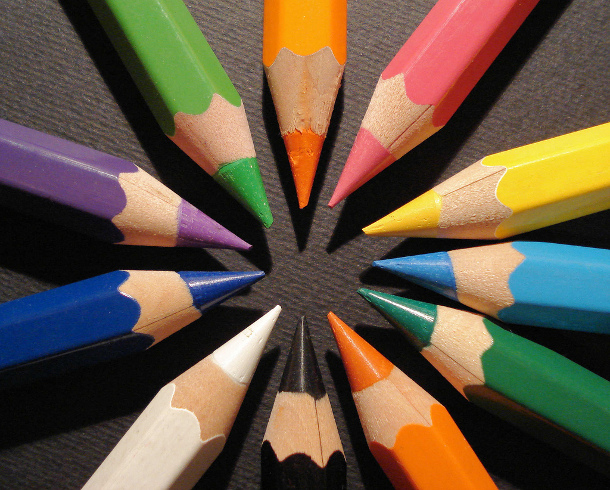 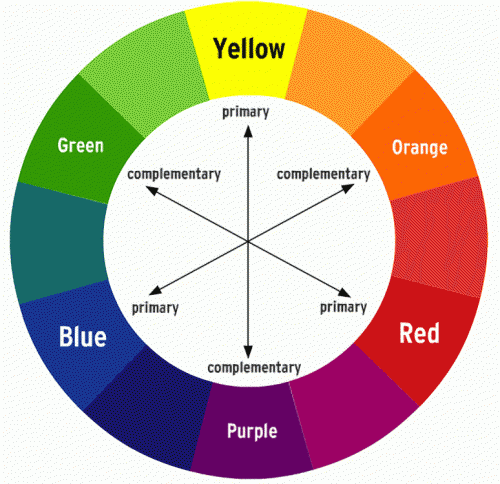 Скажи своей команде кого ты видишь на картинке
I can see …
Оцените свои успехи на уроке
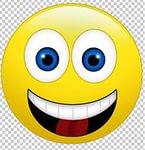 Всё получилось! Всё понял!


Получалось не все! Есть вопросы.


Ничего не удалось.
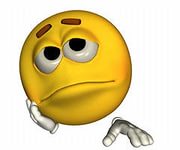 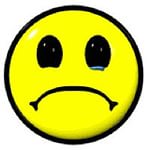